Fenofibrate for retinopathy
David Preiss
BHF Glasgow Cardiovascular Research Centre
University of Glasgow, UK
13th November 2014
Content
General support for trial
Approach to recruitment
Any suggestions


Fenofibrate: 	lipid-modifying agent (tablet)
			modest cardiovascular benefit (↓10% MI)
			promising for retinopathy
			£2 per month
Fibrates and retinopathy: older studies
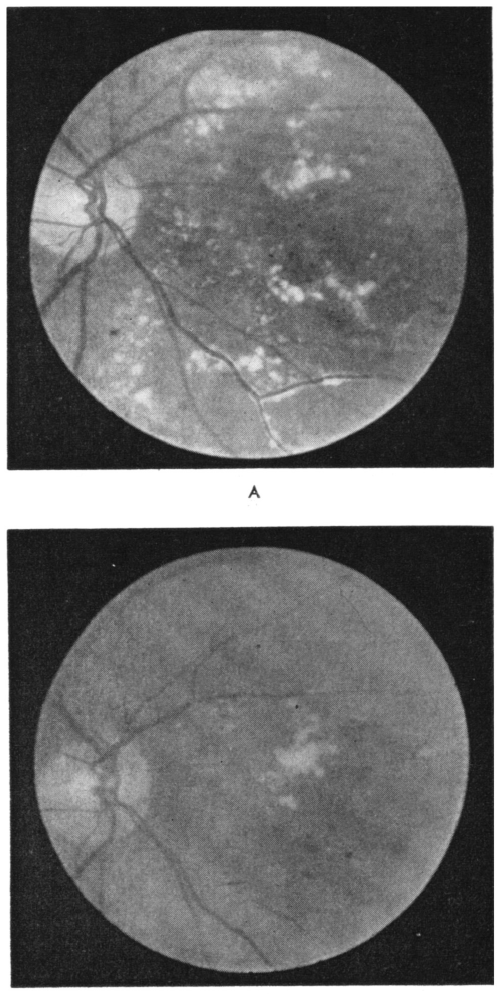 Clofibrate in exudative retinopathy

n=48
3 years
Hard exudates: ↓ p<0.0001 
Vascular lesions: ↔
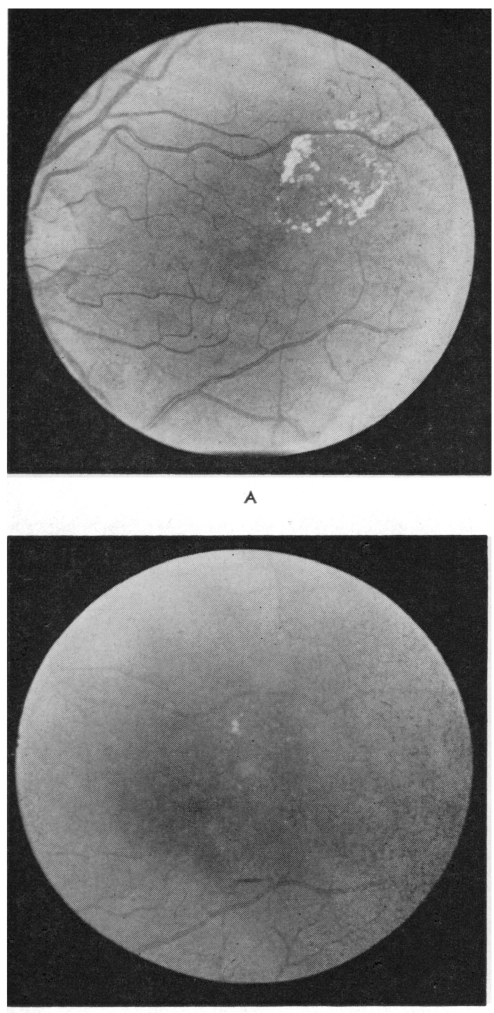 Duncan L et al. Diabetes 1968;17:458-67
Fenofibrate trials: retinopathy
FIELD
ACCORD Eye
* laser or vitrectomy or 3 step progression
* laser or macular oedema or 2 step progression
ACCORD and ACCORD Eye study groups. NEJM 2010;363:233-44
Keech A et al. Lancet 2007;370:1687-97
Local effect rather than systemic
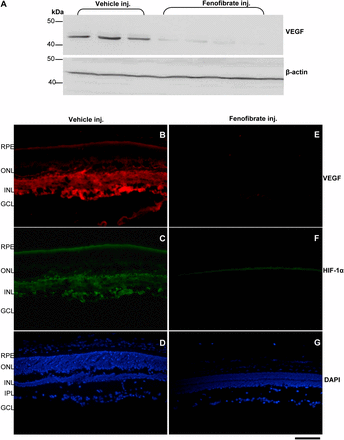 Type 1 DM rat model

Fenofibrate: Oral administration
↓ vascular permeability
↓ inflammation: ICAM-1, NFkB

Fenofibrate: intravitreal injection
↓ vascular permeability
↓ ischaemia-induced neovascularisation

Eye drop trials?
VEGF on placebo vs. fenofibrate (intra-vitreal injection)
Chen Y et al. Diabetes 2013;62:261-72
Current status of fenofibrate for DR?
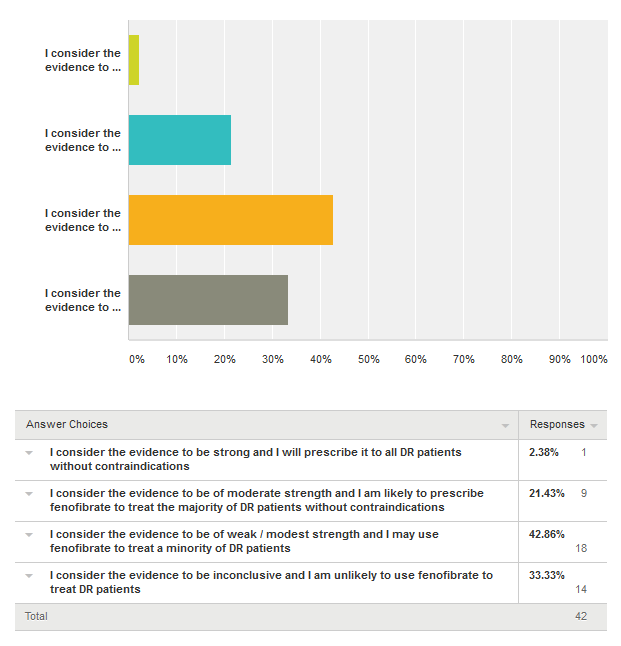 No clear national (or international) position

RCOphth: “Consider adding fenofibrate to a statin for non-proliferative retinopathy in type 2 diabetes. (Level B)”
NICE: no mention; CG66
SIGN: “Although a number of treatments for diabetic retinopathy are of interest, there is no compelling evidence for their routine use”; Guideline 116
Opinion: Diabetes UK 2013; ongoing interest but unsure

Australia: license for DR in Australia; Europe application in
Recent NIHR call for ‘efficient trials’
Rapid start 
Efficient conduct
Use of routinely collected data where possible
Simplified design with most important outcomes
Innovations to promote efficient recruitment
Full or partial use of routine data
LENS: Lowering Events in Non-proliferative 	   retinopathy in Scotland
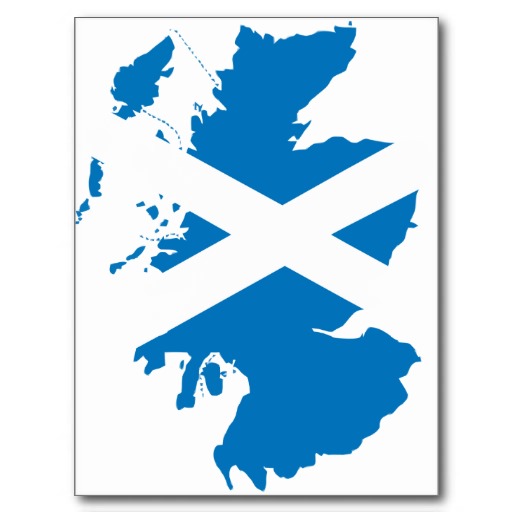 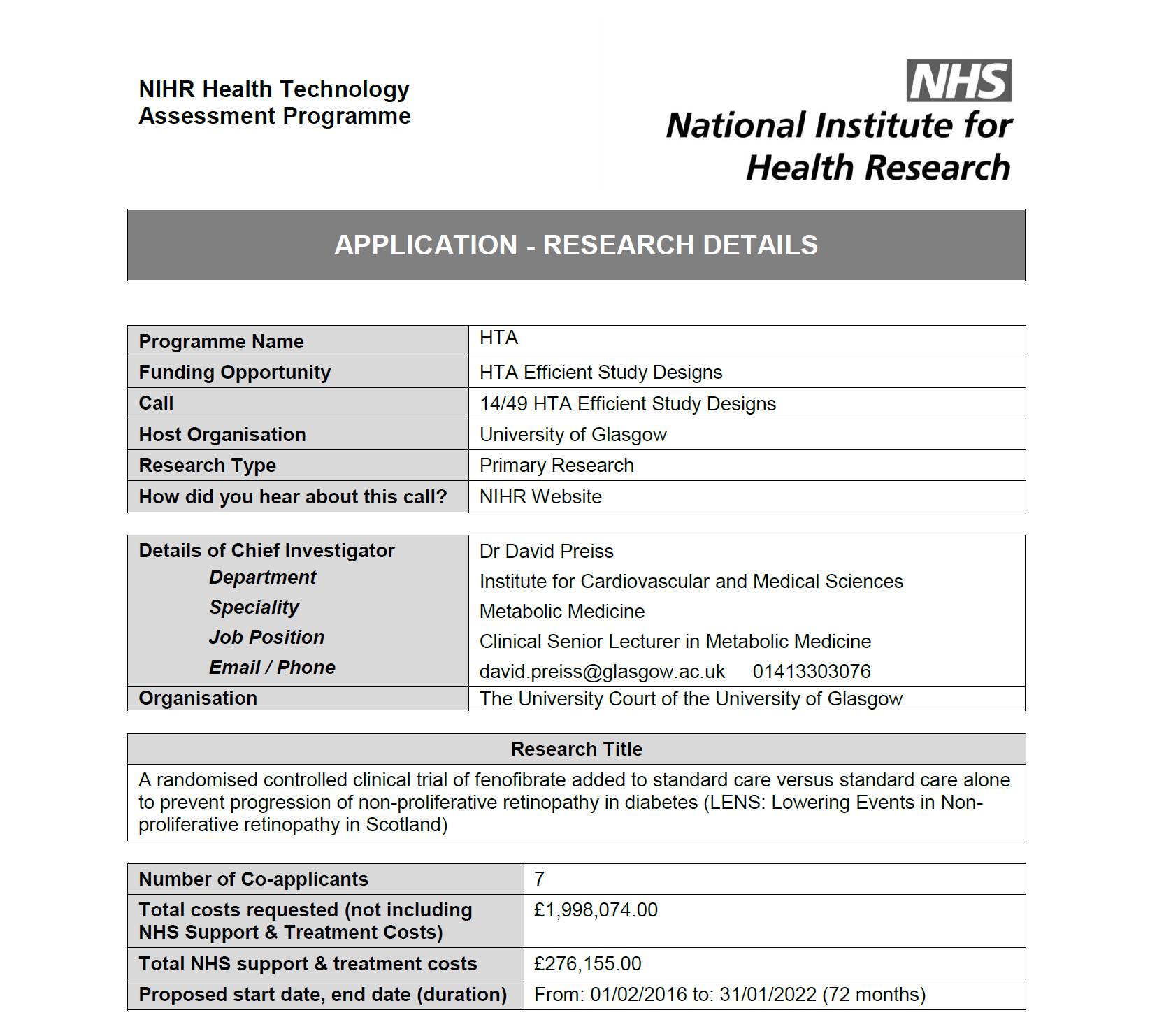 Proposal
Open-label fenofibrate vs. no treatment
Inclusion criteria:
T1DM and T2DM
Non-proliferative retinopathy (M1 or R2 or bilateral R1)
Primary outcome: progression to referable disease
Secondary outcomes:
Visual acuity
Procedures (laser, vitrectomy, VEGF therapy)
Lesions close to macula
Drug mailed out from NHS GGC
Mean follow-up 4 years
Sample size and progress to date
n=1,060
28.8% progress to referable over 4 years (recent data)
Powered to detect 33% reduction
222 events

(n=20,000 to 30,000 with M1/ R2/ bilateral R1 in Scotland)

Passed NIHR’s preliminary stage
Now at outline stage
If successful, starts in February 2016
Estimated numbers to recruit by health board
Structure
SCI Diabetes
SCI Store
ISD
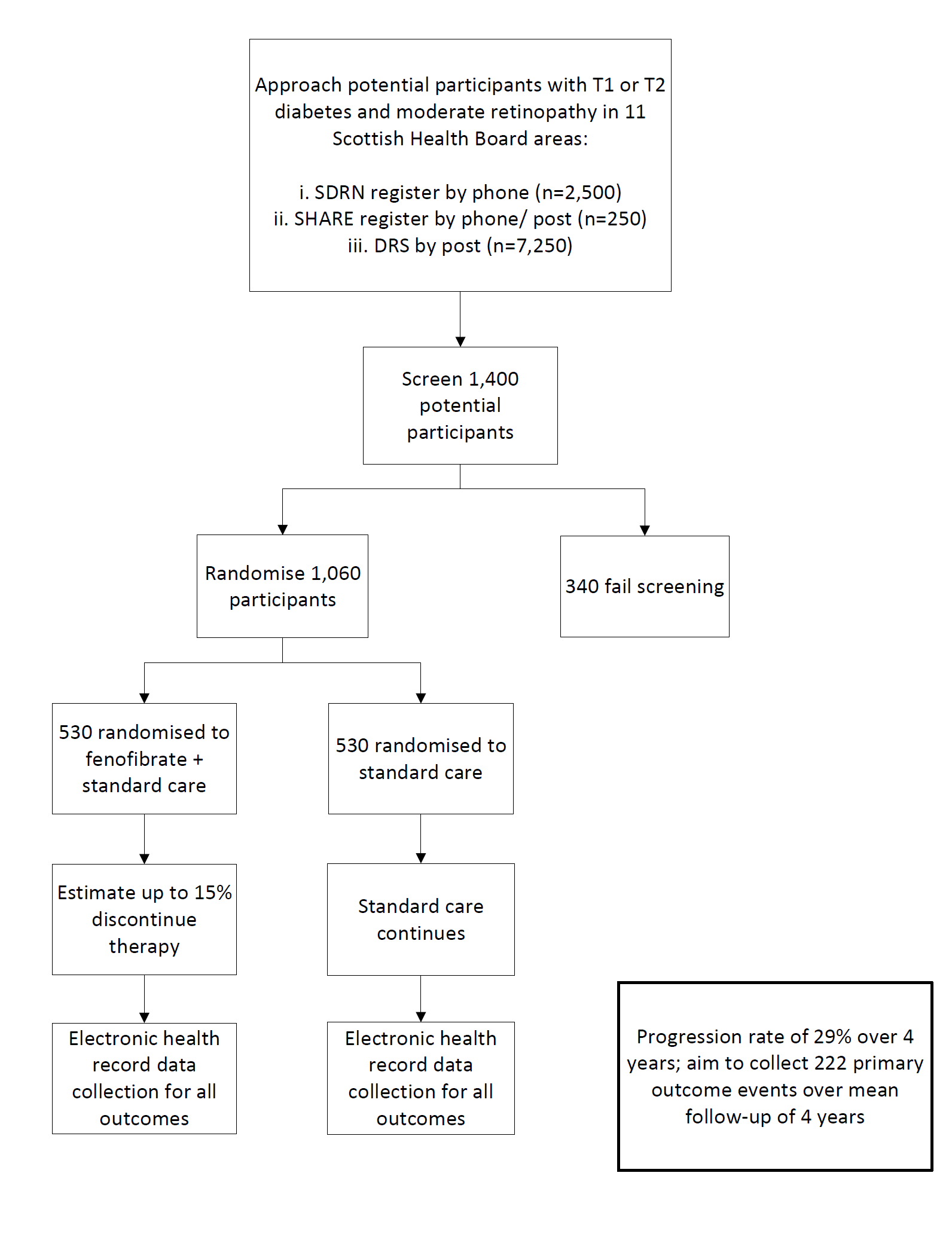 LENS investigators
Patient journey
Recruitment options:
SDRN register (n=2,300)
DRS form
Mail-out to all via NHS
LENS flyer at DRS centres

Contacted by research nurse 
Screening visit at research centre / hospital
Randomised to standard care or fenofibrate
Drug mailed out 
3 month safety visit
No additional face-to-face visits
Strengths
Meets most of NIHR’s desired characteristics 
Scottish DRS: existing system, expertise, EQA 
SDRN adoption of trial 
Health economics work 
Other outcomes: renal, CVD, long-term eye 
Cheap medication 
Recruitment: looking wider than LENS
LENS
Other studies
SHARE

Objective: try to find a way to maximise recruitment opportunities to ALL diabetes studies + in a way that impacts minimally on everyone

Scottish Government: funding probably available
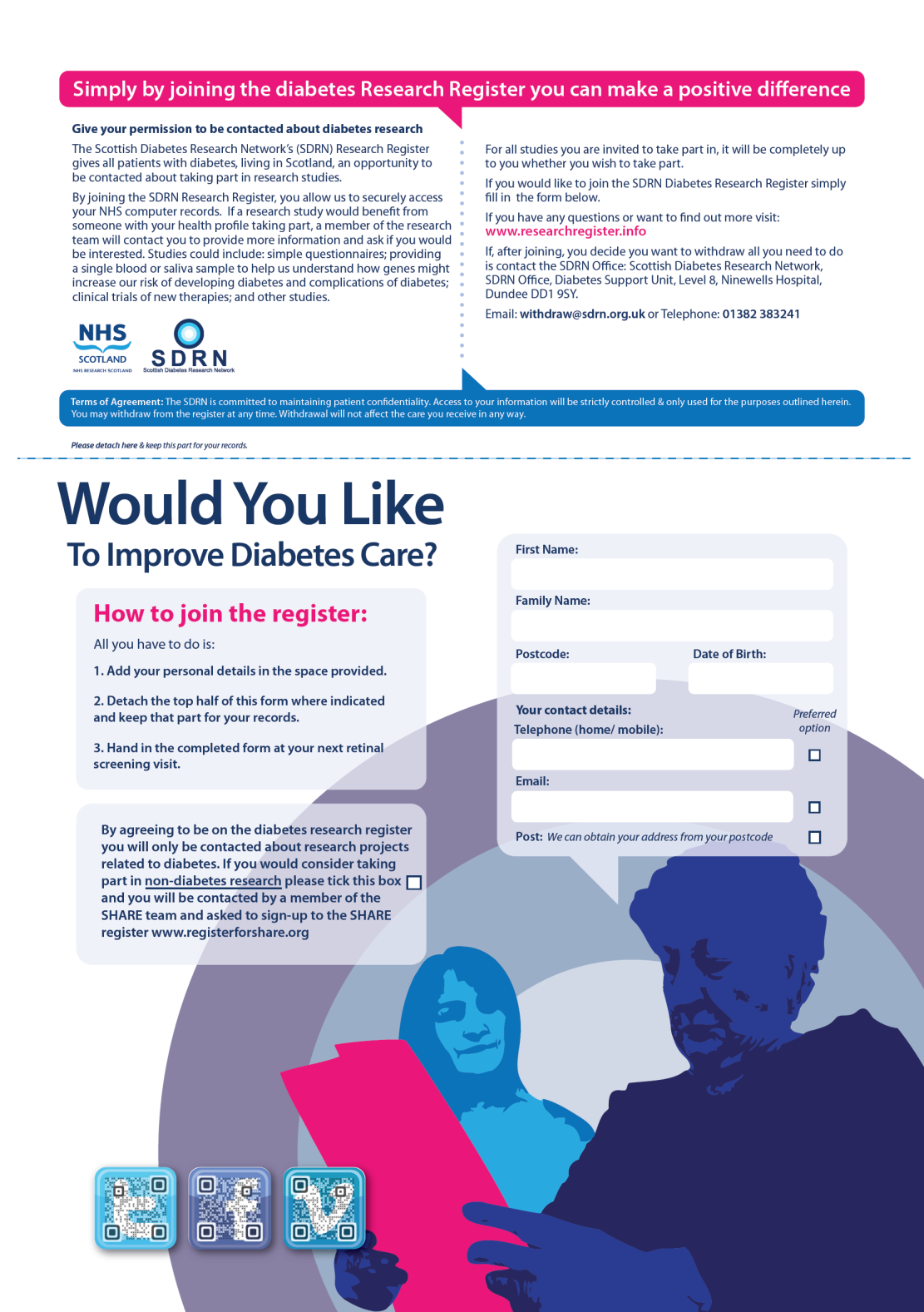 Plan – with your agreement
We liaise with health boards
SDRN form mailed out with DRS appointment
Completed form returned (hopefully)
If no form brought but patient interested – form supplied and completed
Sent by you to SDRN office every XX days/weeks
1.5  year duration
LENS: Lowering Events in Non-proliferative 	   retinopathy in Scotland
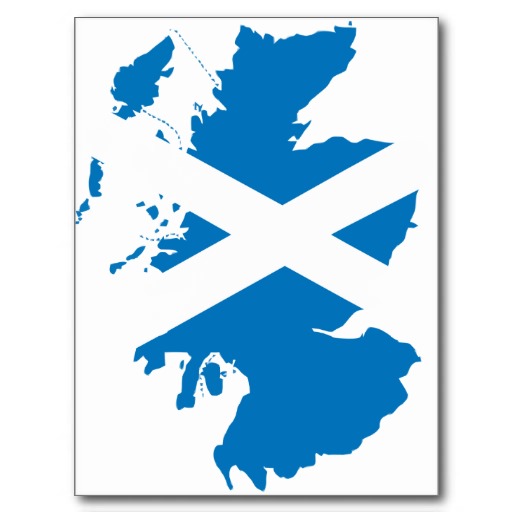 Thank you
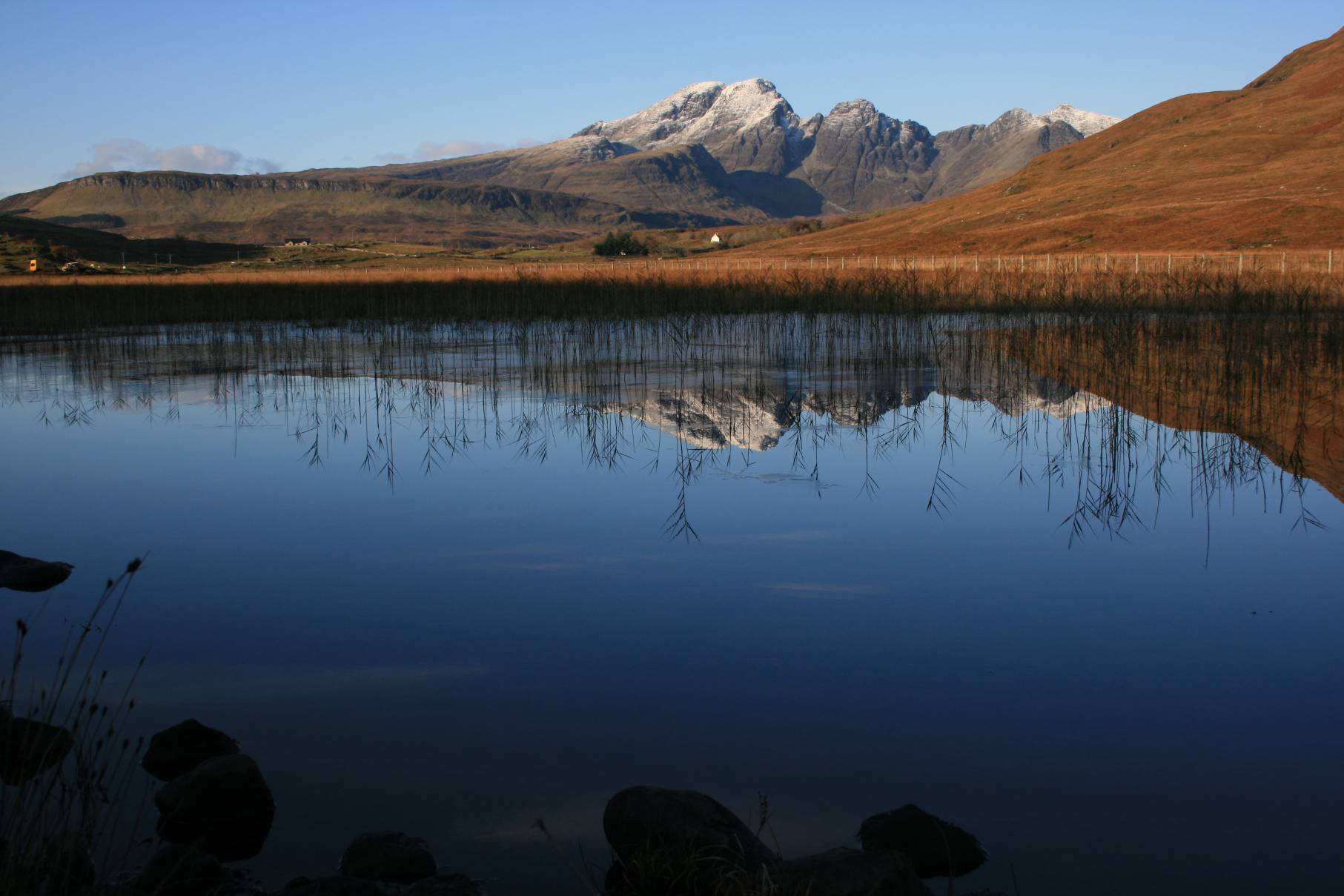